announcements
Problem Set 7 is due right about now
Problem Set 8 will be assigned later and due on Monday
Drill will be happening tomorrow as usual
my inbox is full of bad news
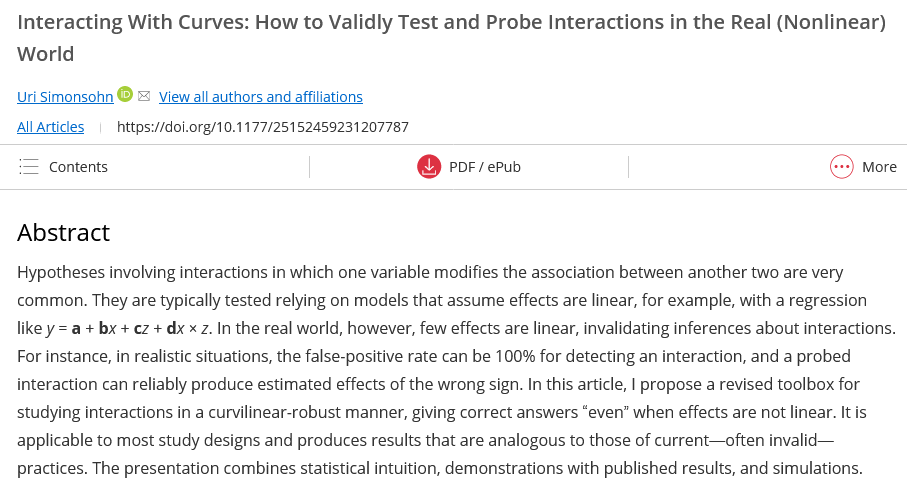 mediation analysis
March 27, 2024
an example
adolescents diagnosed with bipolar disorder are randomly assigned to a treatment group (a family counseling intervention + the usual pharmaceutical regimen) or a control group (only the pharmaceutical)
the outcome is a measure of symptoms taken at 8 weeks after treatment begins
we suspect that the counseling will be effective by reducing criticism; this is measured at 7 weeks
model 1: symptoms ~ treatment
Estimate Std. Error t value Pr(>|t|)    
(Intercept)   5.1000     0.2739  18.623 3.29e-13
X             1.6000     0.5477   2.921  0.00912
M
b
a
IV
DV
c = 1.6
model 2: criticism ~ treatment
Estimate Std. Error t value Pr(>|t|)    
(Intercept)   3.1000     0.1871  16.570 2.41e-12
X             1.2000     0.3742   3.207  0.00489
M
a = 1.2
b
IV
Y
c’
model 3: symptoms ~ tx + crit
Estimate Std. Error t value Pr(>|t|)  
(Intercept)   2.8365     0.9847   2.881   0.0104
X             0.7238     0.6123   1.182   0.2535  
C             0.7302     0.3077   2.373   0.0297
M
a = 1.2
b = 0.73
a
IV
DV
c’ = 0.72
a*b = 1.2*0.73 = 0.876 = c – c’ = 1.6 – 0.724 = 0.876 
alternative approach: Sobel test
alternative approach: bootstrapping
the sampling distribution of ab tends to be non-normal
the original data is sampled (with replacement) at random
this provides estimates of ab assuming H0 (no mediation) to be true
do this many times (1000s, at least) to generate an empirical sampling distribution, allowing the generation of a CI
please visitquantpsy.org/medn.htm
thinking about mediation
complexities of third-variable control &
other considerations
drawing conclusions about mediation is hard
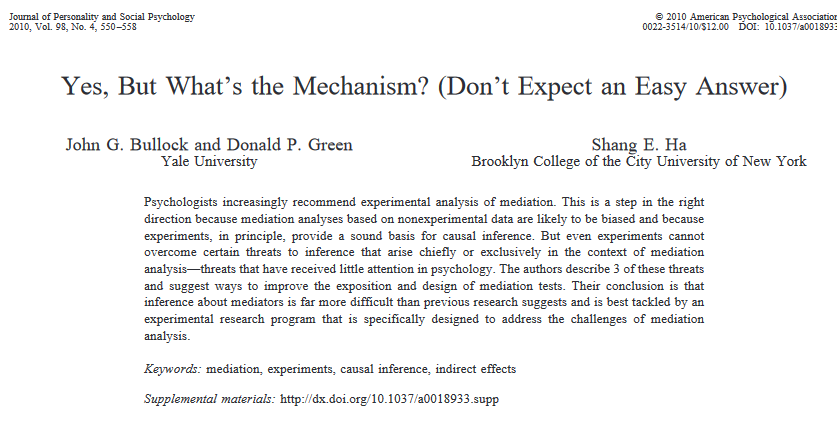 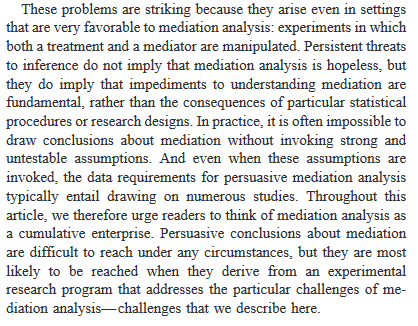 mediation: what we think is happening
if one variable influences another through an intervening variable, the intervening variable is typically called a mediator
M
X
Y
confounds:equivalent mathematically
con
X
Y
an example of a (probable?) confound
intelligence
education
income
colliders:similar mathematically
coll
X
Y
an example of collider bias
imagine you are interested in the relationship between intelligence (indexed by IQ) and conscientiousness
you find a large sample of college students and find ... r = -.37
what?!


http://www.the100.ci/2017/03/14/that-one-weird-third-variable-problem-nobody-ever-mentions-conditioning-on-a-collider/
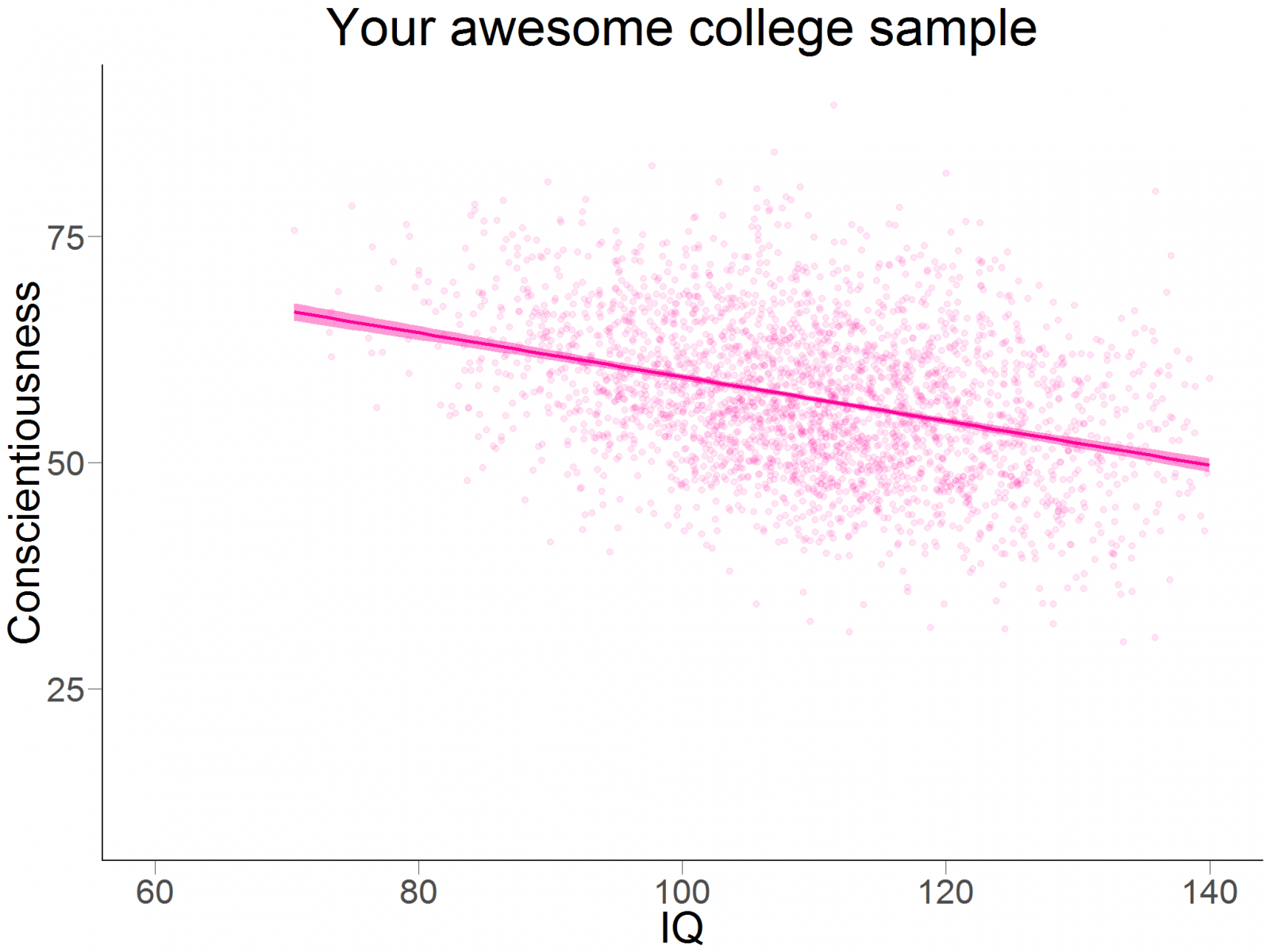 what’s going on?
college students tend to be higher IQ that the general population; they also tend to be higher with respect to conscientiousness
that is, both of these variables are predictors of college-student membership; they “collide”
so selecting from the college-student population “conditions on a collider”, creating a (strange) relationship that doesn’t exist in the whole population
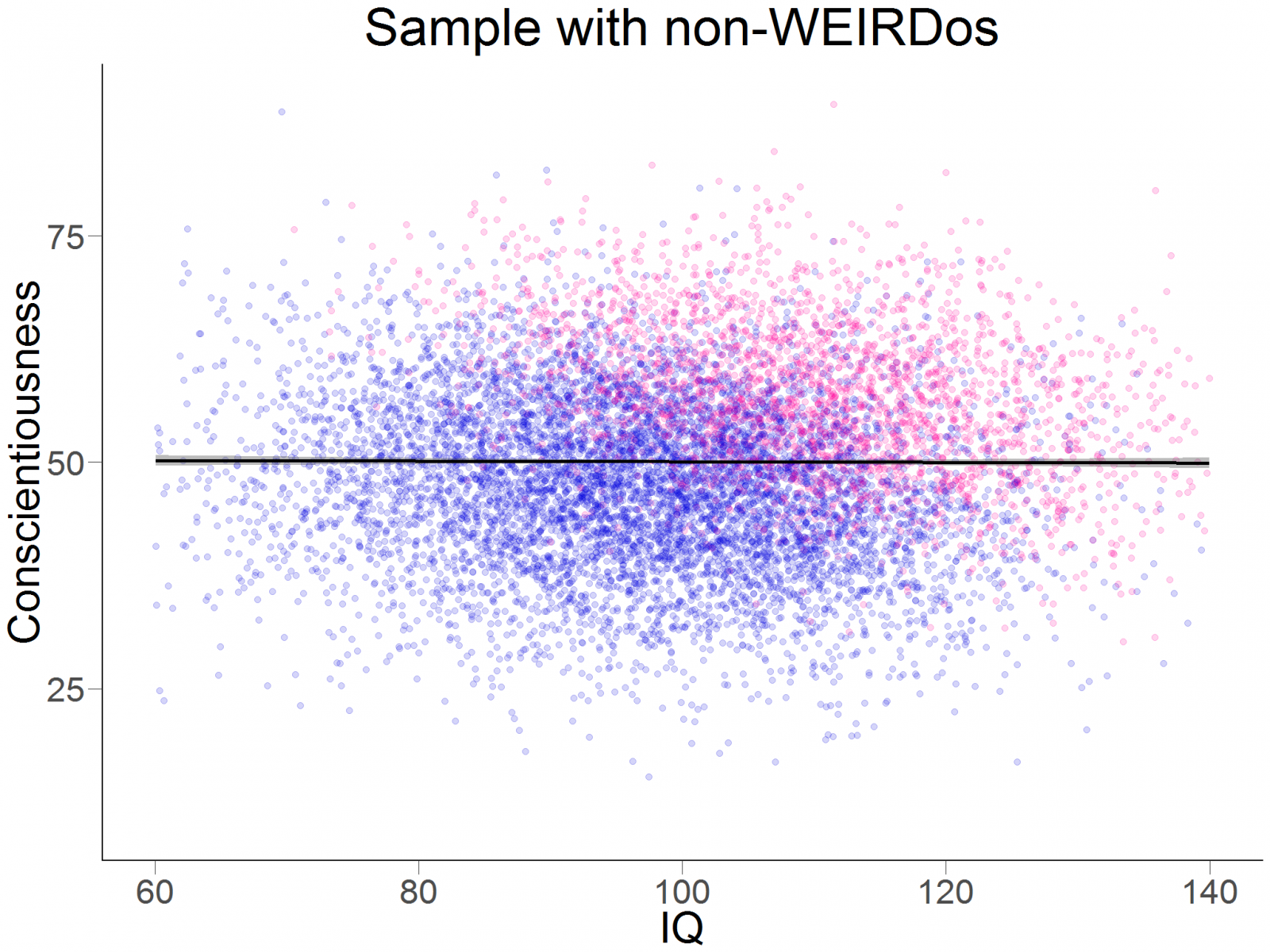 third-variable patterns (problems?), cataloged
confounds
colliders
suppressors
mediators
covariates

https://www.ncbi.nlm.nih.gov/pmc/articles/PMC2819361/
https://www.ncbi.nlm.nih.gov/pubmed/28575894